Bài 9:BASE. THANG pH
MỞ ĐẦU
Tại sao khi bị ong hoặc kiến đốt, người ta thường bôi vôi vào vết đốt?
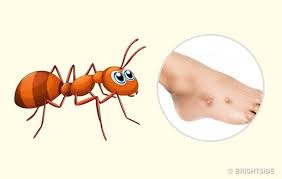 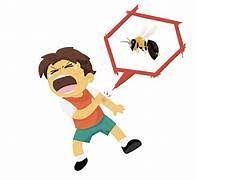 I.
KHÁI NIỆM
HOẠT ĐỘNG
Tìm hiểu khái niệm base
Bảng 9.1. Tên một số base thông dụng, công thức hoá học và dạng tồn tại của base trong dung dịch
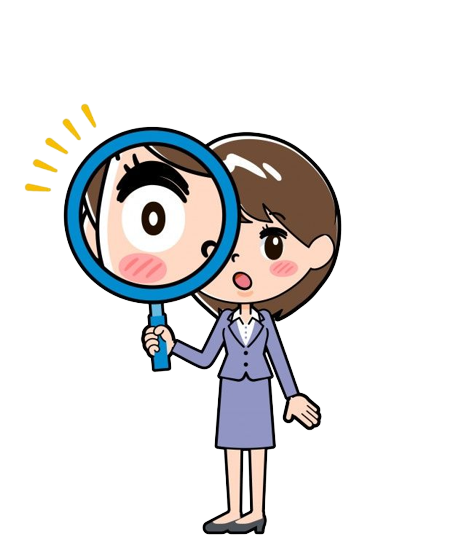 Quan sát Bảng 9.1 và thực hiện các yêu cầu:
1. Công thức hoá học của các base có đặc điểm gì giống nhau?
2. Các dung dịch base có đặc điểm gì chung?
3. Thảo luận nhóm và đề xuất khái niệm về base.
4. Em hãy nhận xét về cách gọi tên base và đọc tên base Ca(OH)2.
* Công thức phân tử của base
* Khái niệm base
- Gồm 1 nguyên tử kim loại liên kết với 1 hay nhiều nhóm hydroxide (-OH).
Base là những hợp chất trong phân tử có nguyên tử kim loại liên kết với nhóm hydroxide. Khi tan trong nước, base tạo ra ion OH-.
M(OH)n
- Dạng tổng quát: 
+ n: là hóa trị của kim loại M
* Phân loại
Các base được chia làm hai loại tùy theo tính tan của chúng
Base tan được trong nước gọi là kiềm
Ví dụ: NaOH, KOH, Ca(OH)2,…
Base không tan trong nước
Ví dụ: Fe(OH)3, Cu(OH)2,…..
Chú ý: Al(OH)3 là chất lưỡng tính.
* Tên gọi
Tên kim loại
(kèm nhiều hóa trị)
hydroxide
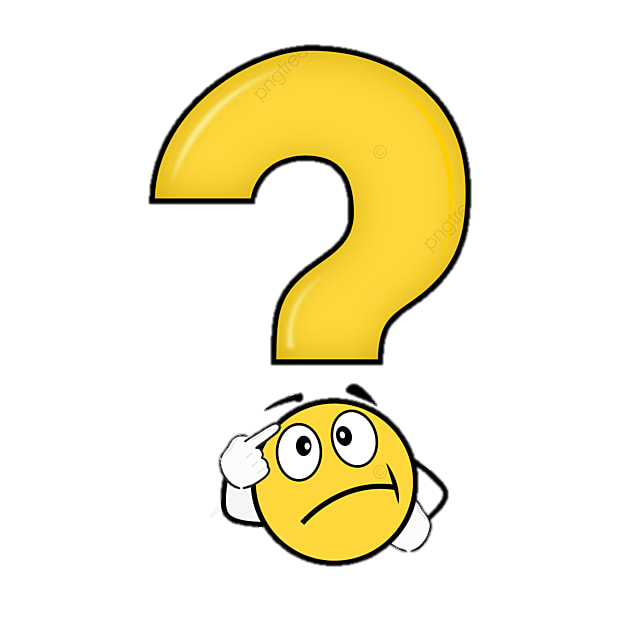 Hoàn thành bảng sau:
Base tan trong nước
Calcium hydroxide
Ca(OH)2
Sodium hydroxide
Base tan trong nước
KOH
Base không tan trong nước
Iron (II) hydroxide
Fe(OH)2
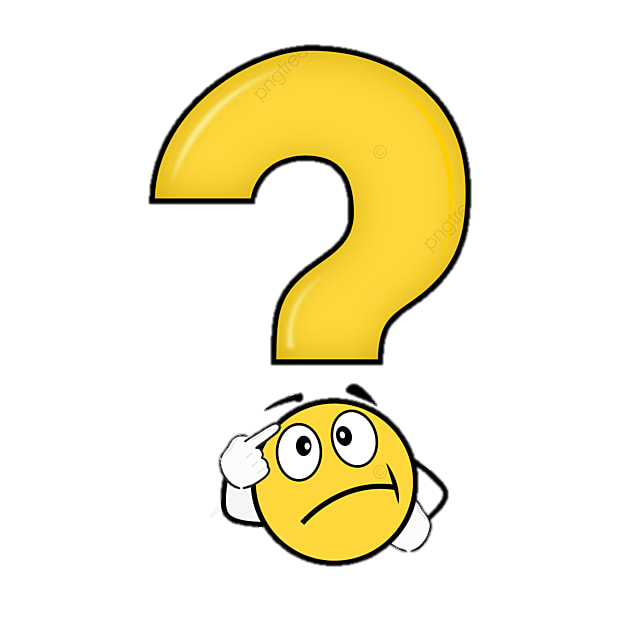 Các loại thực phẩm nào chứa hàm lượng base cao?
Các loại thực phẩm giàu base
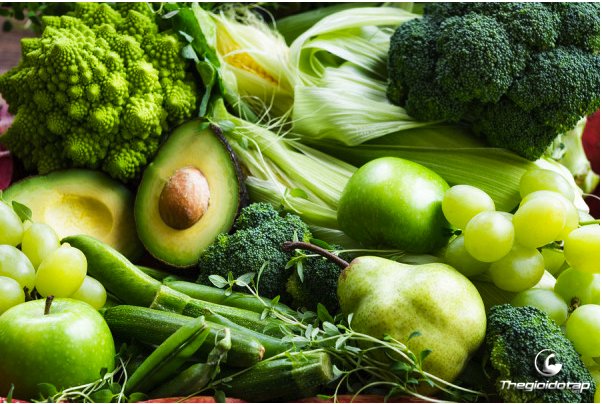 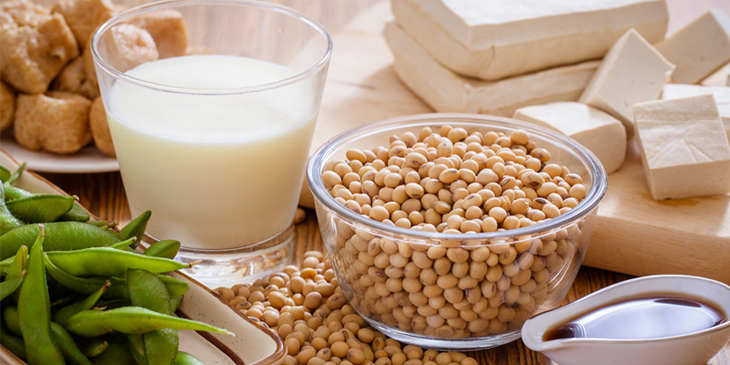 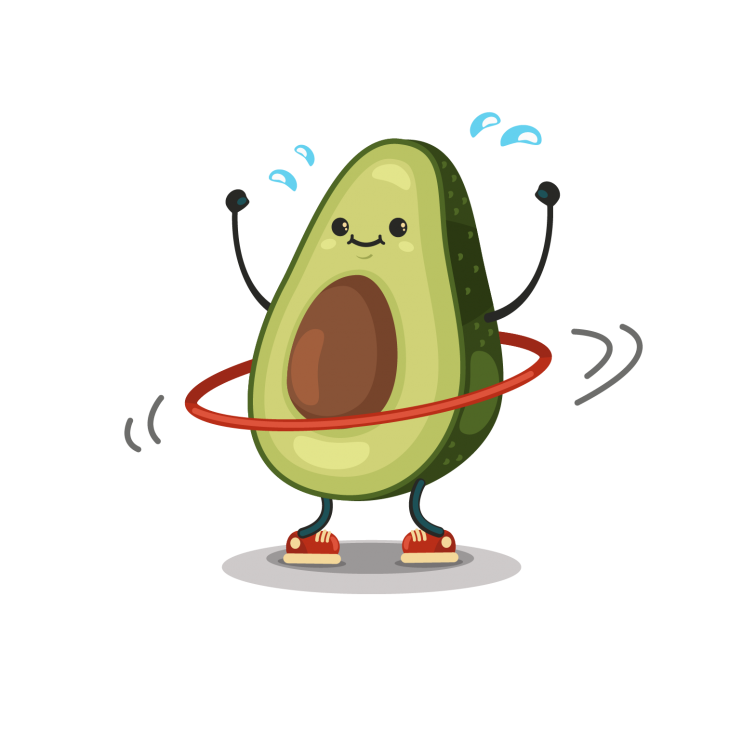 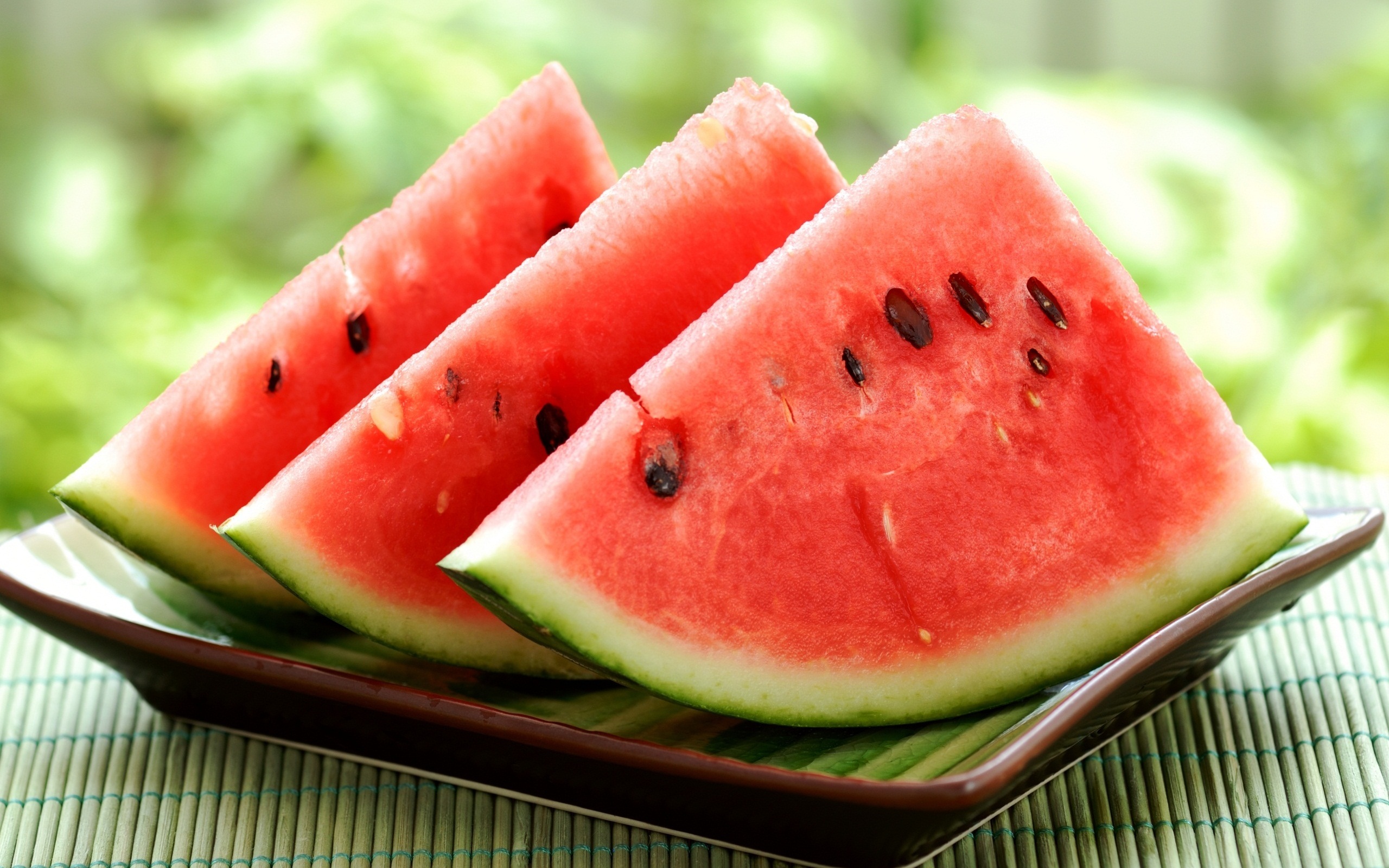 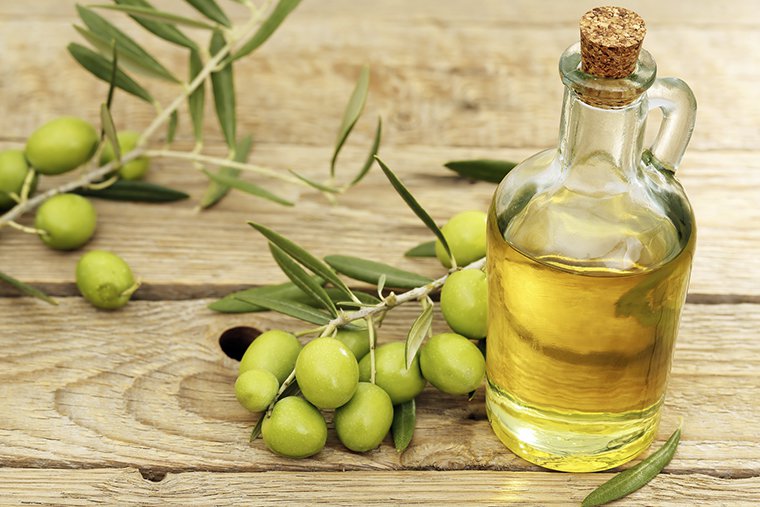 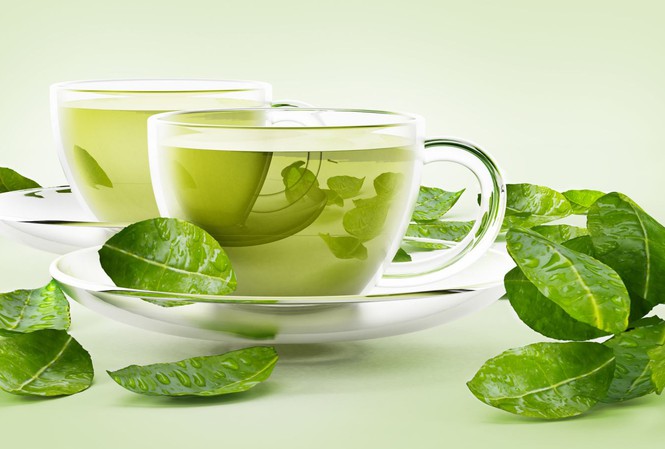 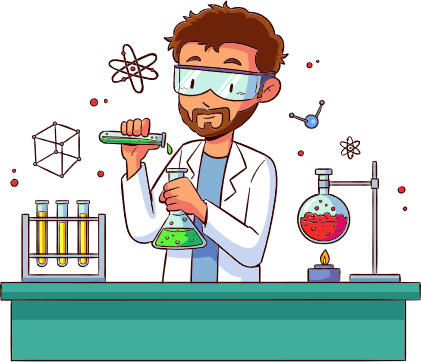 Hơn 80% thực phẩm hàng ngày thường có tính acid nên cơ thể luôn có xu hướng acid hóa gây nên áp lực lớn cho hệ tiêu hóa và các cơ quan. Thực phẩm kiềm sẽ giúp trung hóa lượng acid.
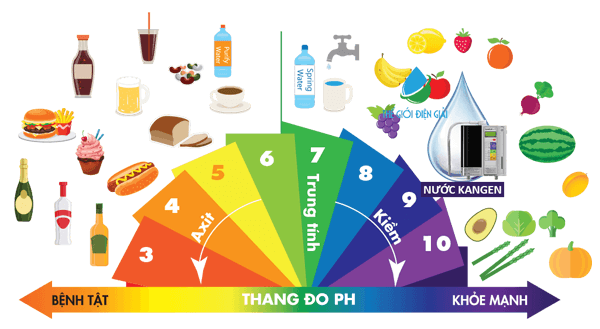 CÂU HỎI VÀ BÀI TẬP
Dựa vào bảng tính tan dưới đây, hãy cho biết những base nào là base không tan và base nào là base kiềm? Viết công thức hoá học và đọc tên các base có trong bảng.
(Trong đó: t — tan; k —không tan)
II.
TÍNH CHẤT HOÁ HỌC
HOẠT ĐỘNG
Tính chất hoá học của base
- Chuẩn bị: Dung dịch NaOH loãng, dung dịch HCl loãng, giấy quỳ tím, dung dịch phenolphthalein; ống nghiệm, ỗng hút nhỏ giọt.
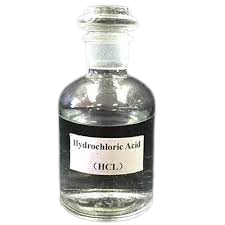 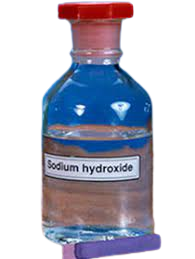 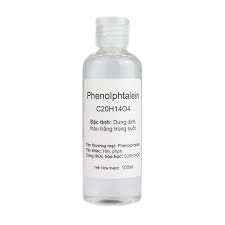 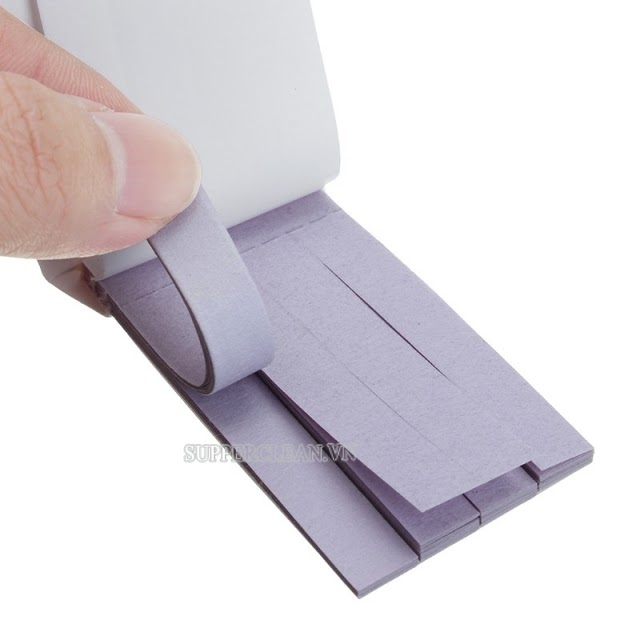 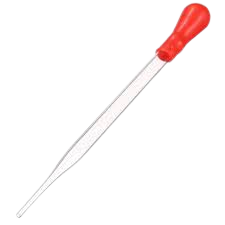 - Tiến hành:
+ Thí nghiệm 1: Nhỏ 1 - 2 giọt dung dịch NaOH vào mẫu giấy quỳ tím.
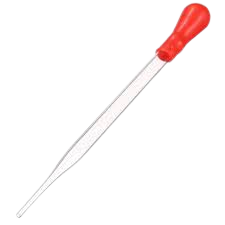 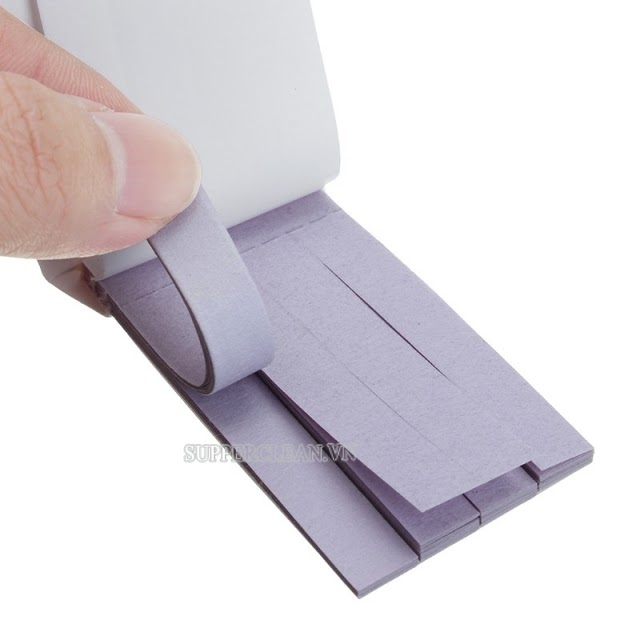 - Tiến hành:
+ Thí nghiệm 2: cho vào ống nghiệm khoảng 1 mL dung dịch NaOH loãng, sau đó nhỏ vào ống nghiệm 2-3 giọt dung dịch phenolphthalein. Dùng ống hút nhỏ giọt nhỏ từ từ dung dịch HCl vào hỗn hợp, vừa nhỏ vừa lắc (Hình 9.1).
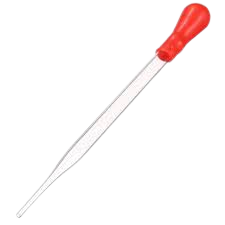 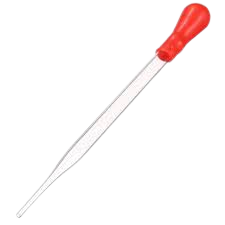 HCl loãng
Phenolphthalein
Dung dịch NaOH
Dung dịch NaOH
+ phenolphthalein
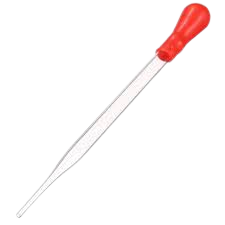 HCl loãng
Dung dịch NaOH
+ phenolphthalein
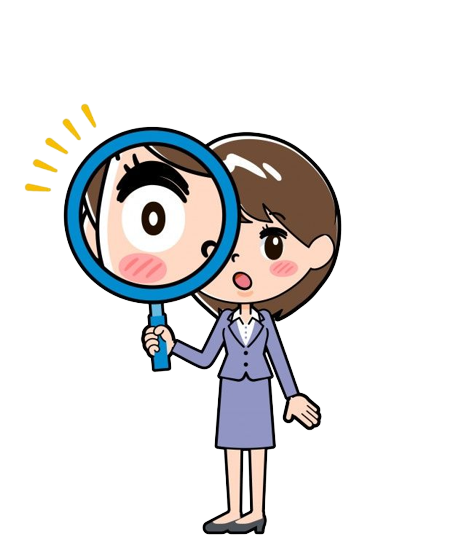 Quan sát hiện tượng và thực hiện các yêu cầu:
1. Dung dịch kiềm làm đối màu chất chỉ thị màu (giấy quỳ tím, dung dịch phenolphthalein) như thế nào?
2.	Nêu hiện tượng xảy ra ở thí nghiệm 2 và rút ra nhận xét.
Ngoài dung dịch NaOH, các dung dịch base (kiềm) khác như: KOH, Ba(OH)2, Ca(OH)2 cũng làm đổi màu quỳ tím thành xanh và dung dịch phenolphtalein không màu thành màu đỏ.
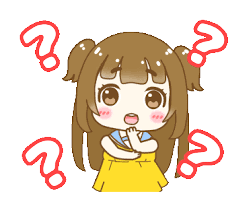 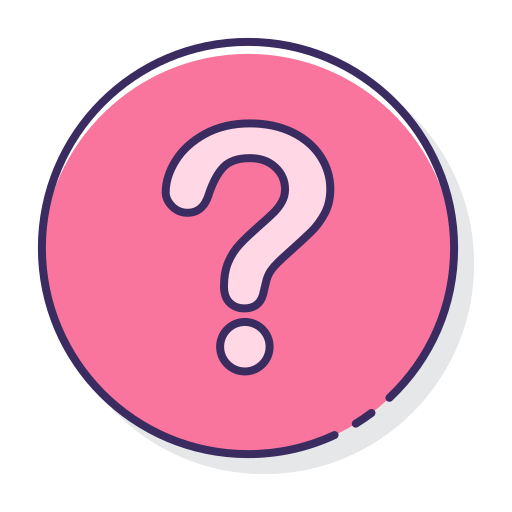 Em kết luận gì về tác dụng của dung dịch basơ với chất chỉ thị màu?.
- Các dung dịch base (kiềm) làm đổi màu chất chỉ thị:
     + Quỳ tím thành màu xanh.
     + Dung dịch phenolphtalein không màu thành màu đỏ.
PTTQ: Base + acid  muối + nước
 phản ứng trung hoà.
Ví dụ: Ca(OH)2 + H2SO4  CaSO4 + 2H2O.
EM CÓ BIẾT!
Trong nọc của con ong và kiến có chứa các acid. Khi bôi vôi tôi (Ca(OH)2) vào vết ong hoặc kiến đốt sẽ có tác dụng giảm đau do xảy ra phản ứng trung hoà acid và base.
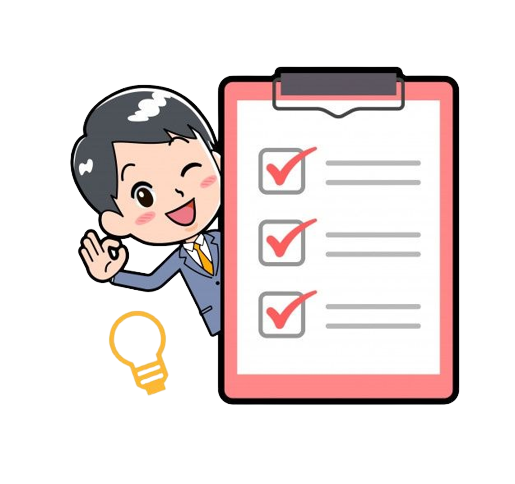 CÂU HỎI VÀ BÀI TẬP
1.	Có hai ống nghiệm không nhãn đựng dung dịch NaOH và dung dịch HCl. Hãy nêu cách nhận biết hai dung dịch trên.
CÂU HỎI VÀ BÀI TẬP
2.	Ở nông thôn, người ta thường dùng vôi bột rắc lền ruộng để khử chưa cho đất. Biết rằng thành phần chính của vôi bột là CaO. CaO tác dụng với H2O tạo thành Ca(OH)2 theo phương trình hoá học: CaO + H2O  Ca(OH)2 . Hãy giải thích tác dụng của vôi bột.
EM CÓ BIẾT!
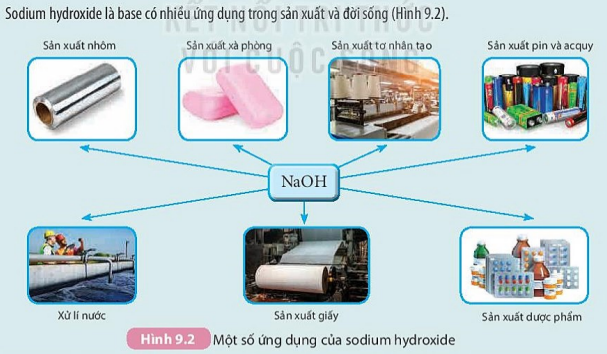 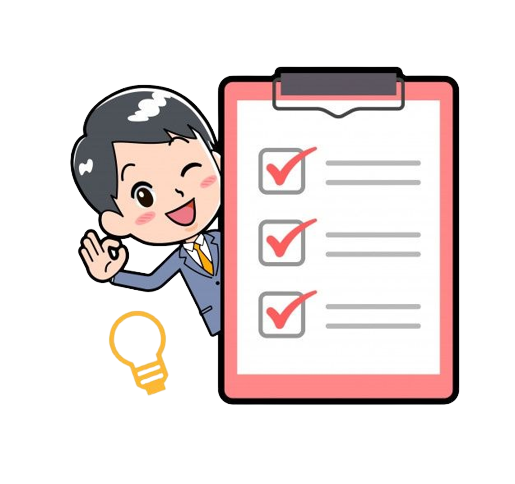 III.
THANG pH
- Chuẩn bị: Các cốc đã được dán nhãn: nước lọc, nước chanh, nước ngọt có gas, nước rửa bát, giấm ăn, dung dịch baking soda, giấy pH; ống hút nhỏ giọt, đĩa thủy tinh.
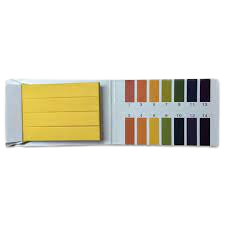 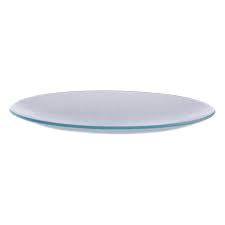 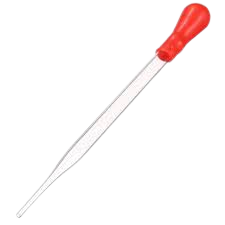 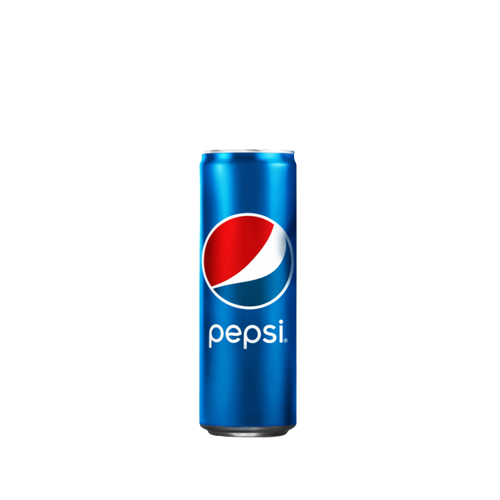 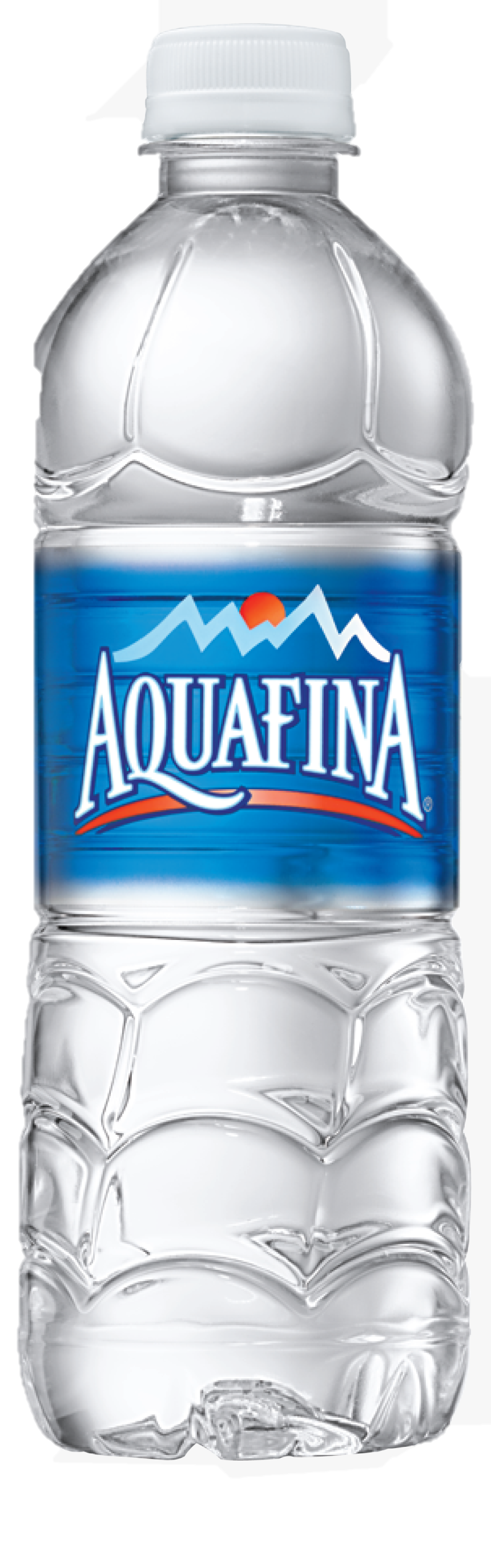 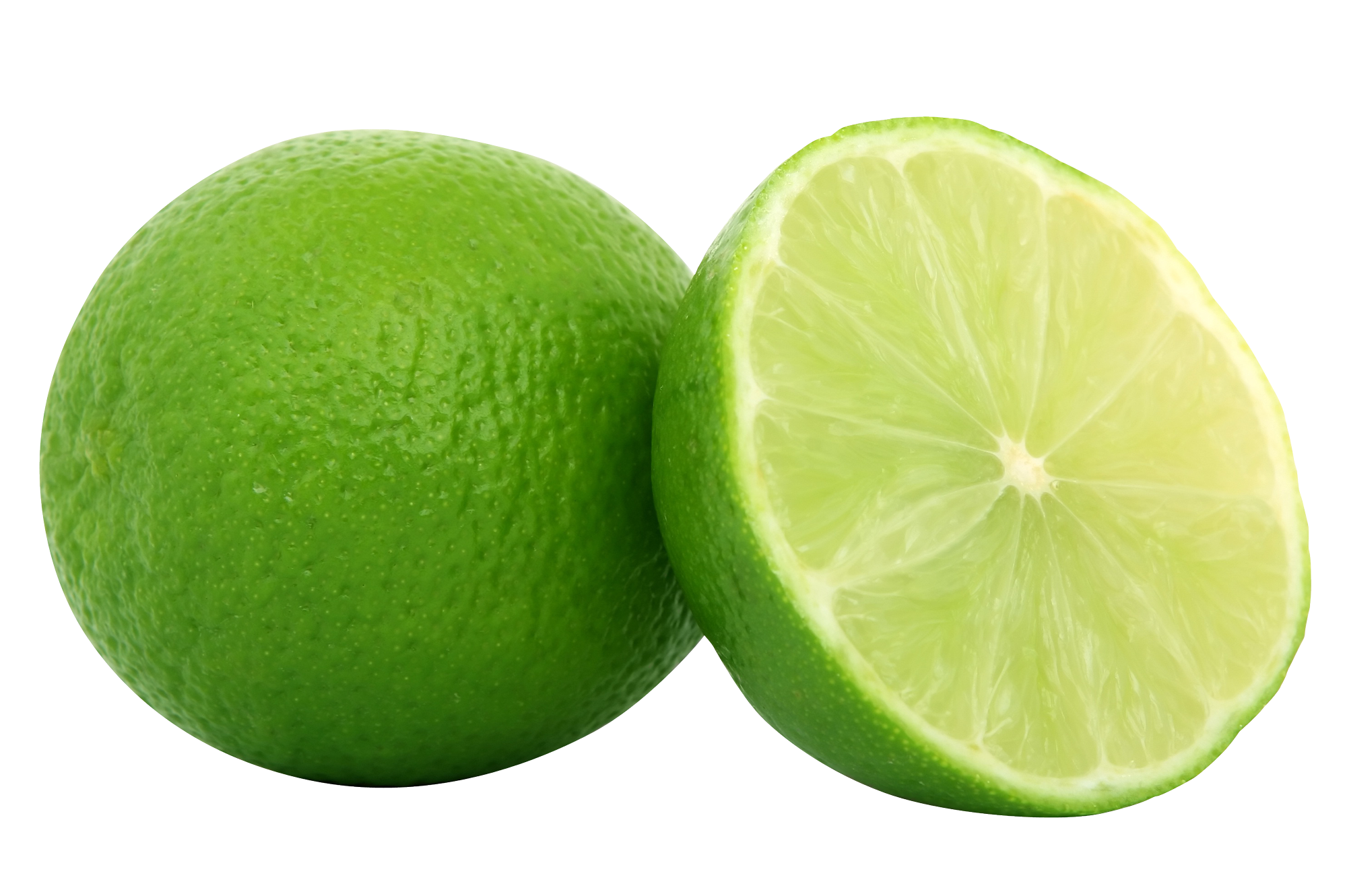 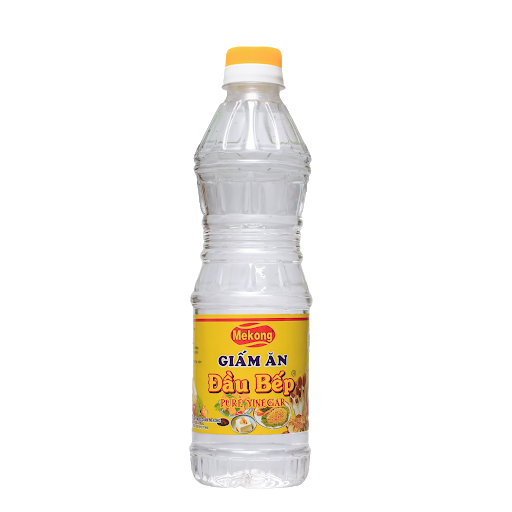 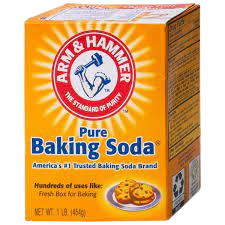 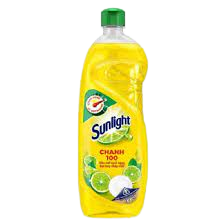 Giấm ăn
Nước có gas
Nước chanh
Nước rửa bát
Nước lọc
Baking soda
- Tiến hành:
+ Cho 6 mẩu giấy pH dài khoảng 1 cm lên đĩa thuỷ tinh.
+ Nhỏ lên mỗi mẩu giấy pH một loại dung dịch đã chuẩn bị ở trên.
+ So sánh màu thu được trên các mấu giấy pH với bảng màu dãy pH chuẩn và ghi giá trị pH.
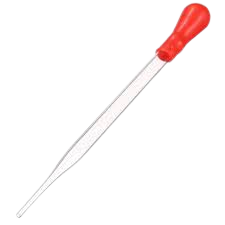 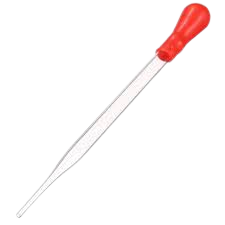 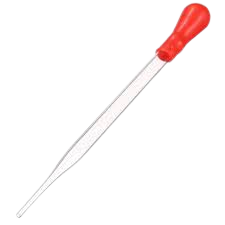 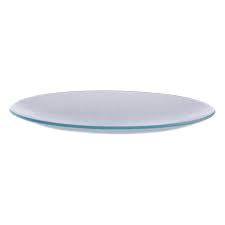 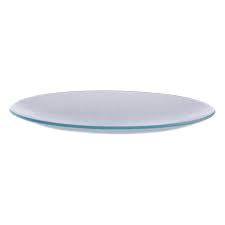 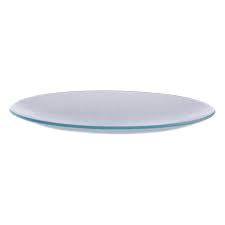 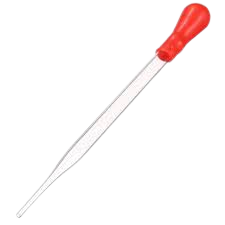 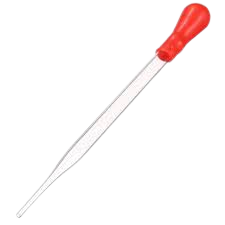 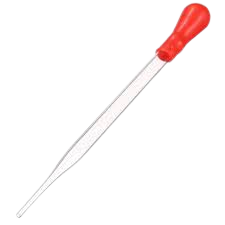 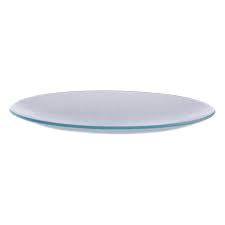 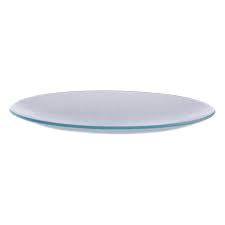 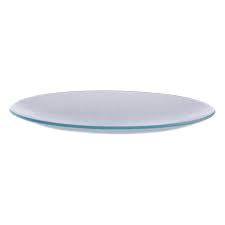 Giấm ăn
Nước có gas
Nước chanh
Nước rửa bát
Nước lọc
Baking soda
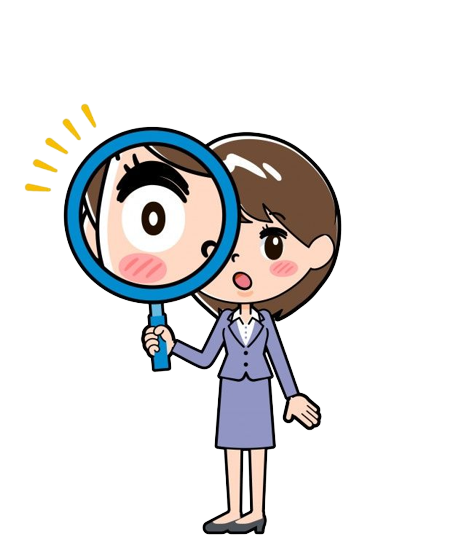 Thực hiện các yêu cầu:
1. Đọc giá trị pH của từng dung dịch và cho biết dung dịch nào có tính acid, dung dịch nào có tính base.
2. Tính chất chung của dung dịch các chất có giá trị pH < 7 và của dung dịch các chất có giá trị pH > 7 là gì?
CÂU HỎI VÀ BÀI TẬP
1.	Hãy nêu cách để kiểm tra đất trồng có bị chua hay không?
CÂU HỎI VÀ BÀI TẬP
2.	Hãy tìm hiểu và cho biết giá trị pH chuẩn trong máu, trong dịch dạ dày của người. Nếu giá trị pH của máu và của dịch dạ dày ngoài khoảng chuẩn sẽ gây nguy hiếm cho sức khoẻ của người như thế nào?
- Base là những hợp chất trong phân tử có nguyên tử kim loại liên kết với nhóm hydroxide. Khi tan trong nước, base tạo ra ion OH-.
Em đã học
- Dung dịch base làm giấy quỳ tím chuyển sang màu xanh, dung dịch phenolphthalein không màu chuyển sang màu hồng. Phản ứng giữa dung dịch acid và base tạo thành muối và nước được gọi là phản ứng trung hoà.
- Theo thang pH: dung dịch có pH < 7: môi trường acid; dung dịch có pH > 7: môi trường base; dung dịch có pH = 7: môi trường trung tính.
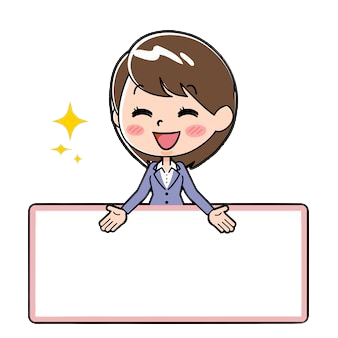 Sử dụng giấy pH để đánh giá độ acid, base của các dung dịch, môi trường đất, nước,... phục vụ cho sản xuất, đời sống và chăm sóc sức khỏe.
Em có thể!
IV.
CỦNG CỐ
Câu 1. 
Dãy các base làm phenolphtalein hoá hồng là:
A. NaOH; Ca(OH)2; KOH
B. NaOH; Ca(OH)2; Zn(OH)2
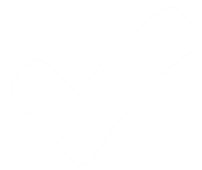 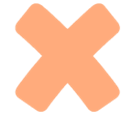 C. Ba(OH)2; KOH; Al(OH)3
D. Ba(OH)2; Ca(OH)2; Fe(OH)3
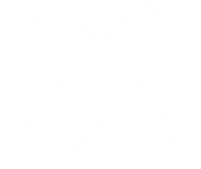 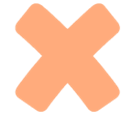 QUAY VỀ
Câu 2. Trong các base dưới đây, base nào tan tốt trong nước?
B. KOH.
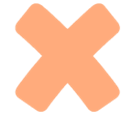 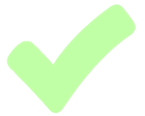 A. Fe(OH)3.
C. Cu(OH)2.
D. Fe(OH)2.
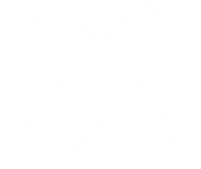 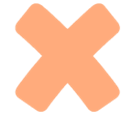 QUAY VỀ
Câu 3. Nhỏ một giọt quỳ tím vào dung dịch KOH, dung dịch có màu xanh, nhỏ từ từ dung dịch HCl cho tới dư vào dung dịch có màu xanh trên thì:
A. Màu xanh nhạt dần, mất hẳn rồi chuyển sang màu đỏ.
B. Màu xanh vẫn không thay đổi.
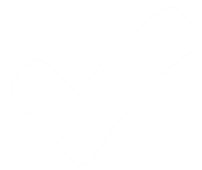 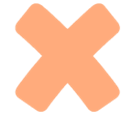 C. Màu xanh nhạt dần rồi mất hẳn.
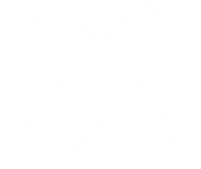 D. Màu xanh đậm thêm dần.
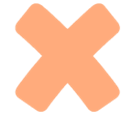 QUAY VỀ
Câu 4. Dung dịch làm phenolphthalein không màu thành màu hồng là:
A. H2SO4.
B. NaCl.
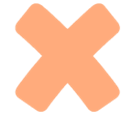 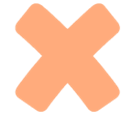 C. Ca(OH)2.
D. K2SO4.
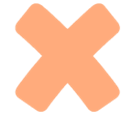 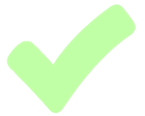 QUAY VỀ
DẶN DÒ
- Học bài và làm bài tập về nhà.
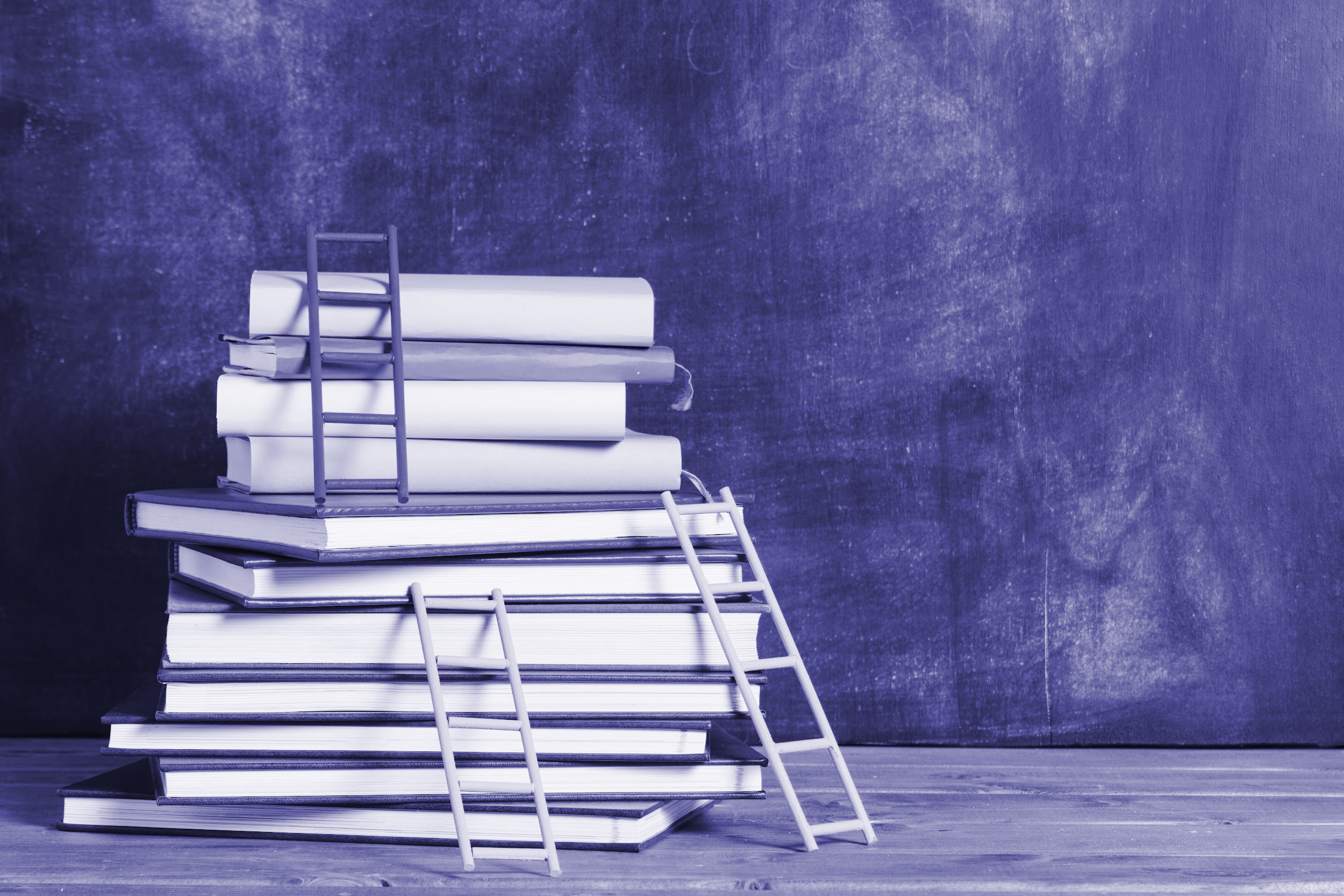 1
- Xem và chuẩn bị bài mới “Bài 10: Oxide ”
2
THANKS YOU !!!
VIDEO
VIDEO